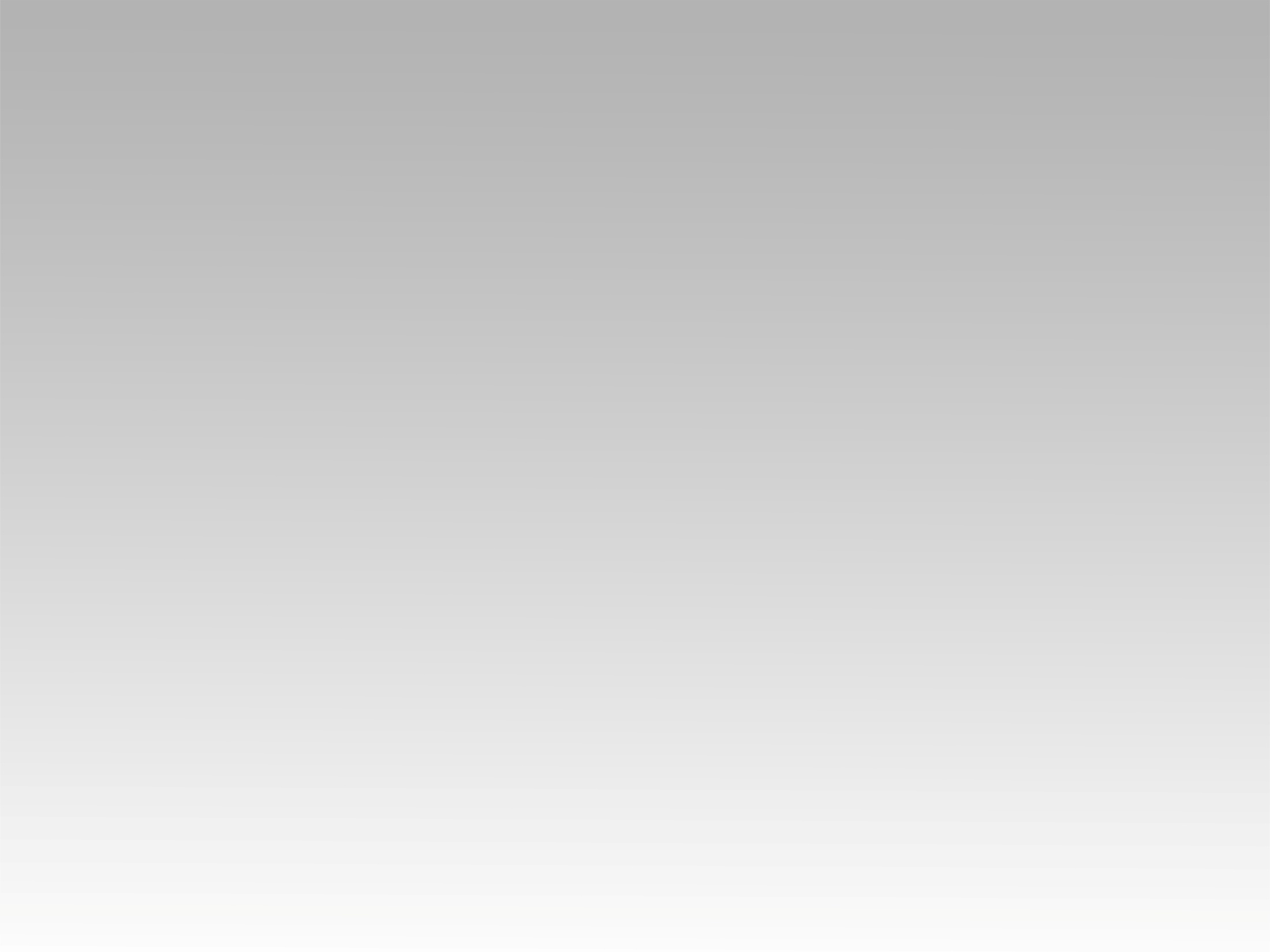 تـرنيــمة
الرب قام وانتصر
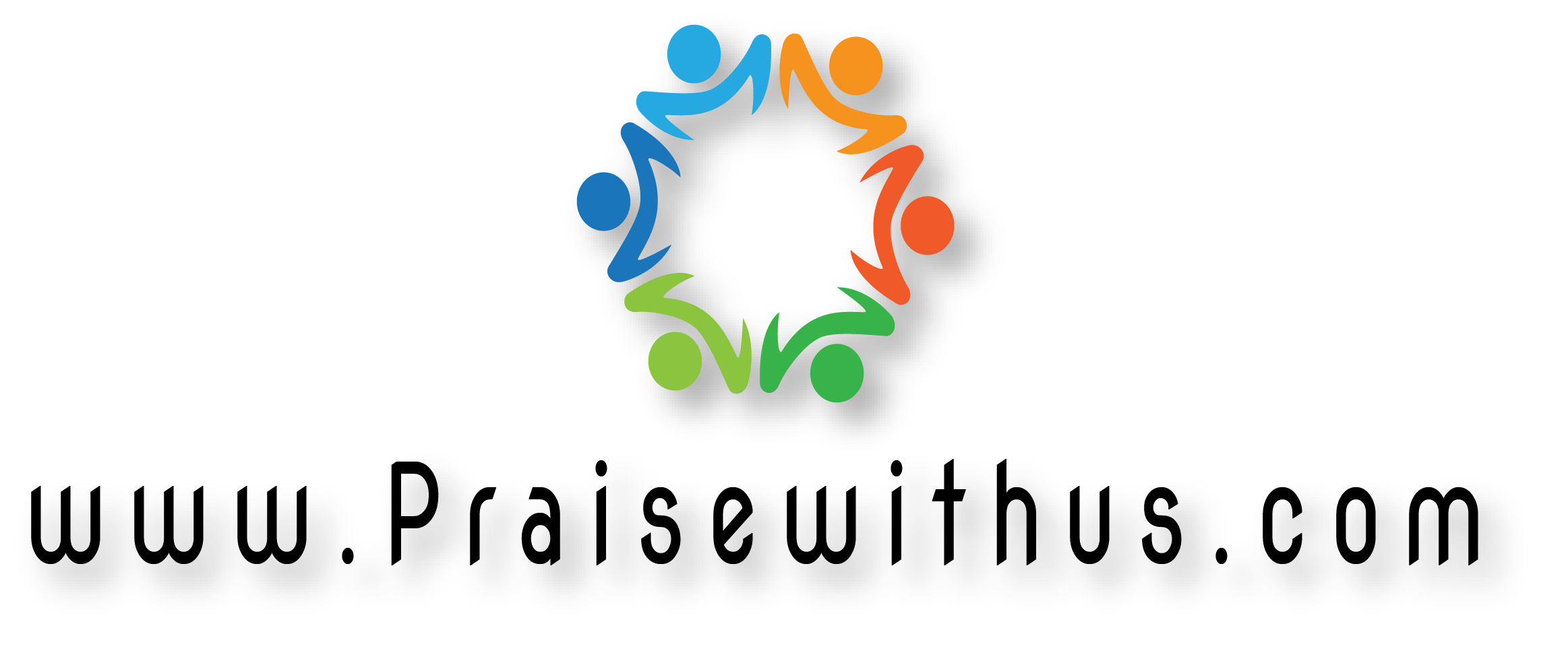 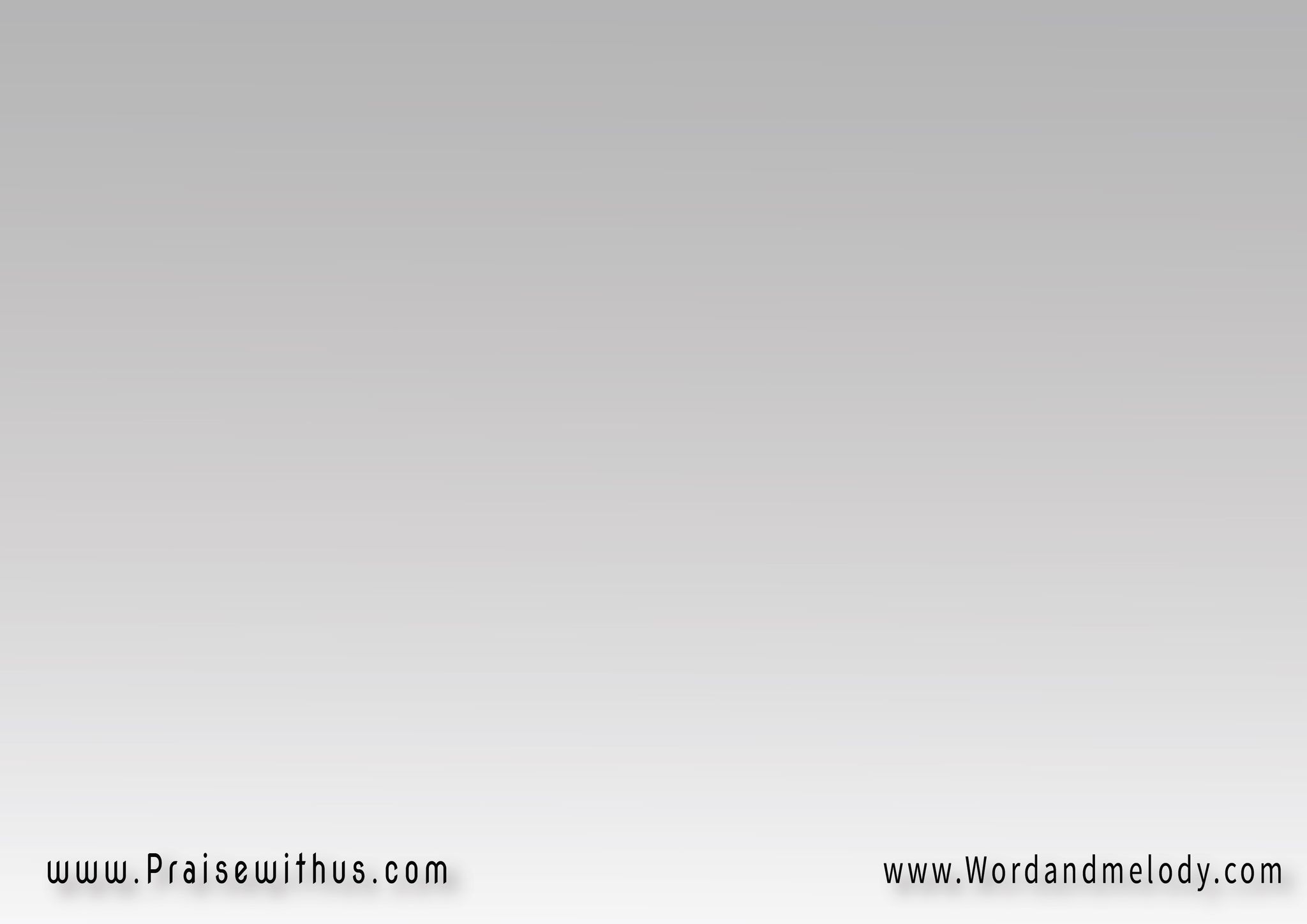 الرب قام وانتصر  
  وشوكة الموت كسر بالظفر الرب قام
الرب قام الرب قام           
الرب قام وانتصر
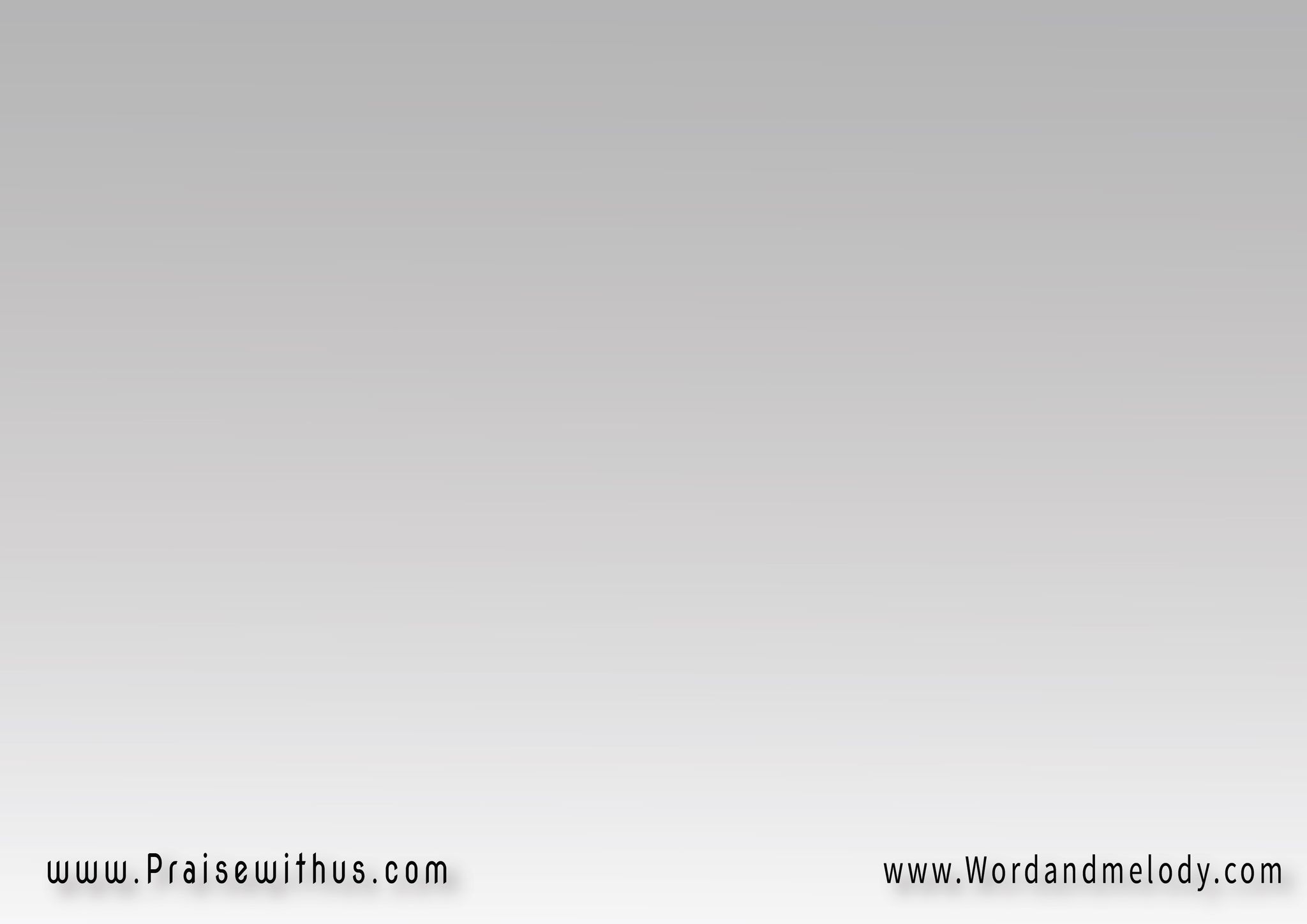 1-الرب قام ذا يقين    باكورة للراقدينقد قام رئيس الحياهفبشروا يا موئمنين
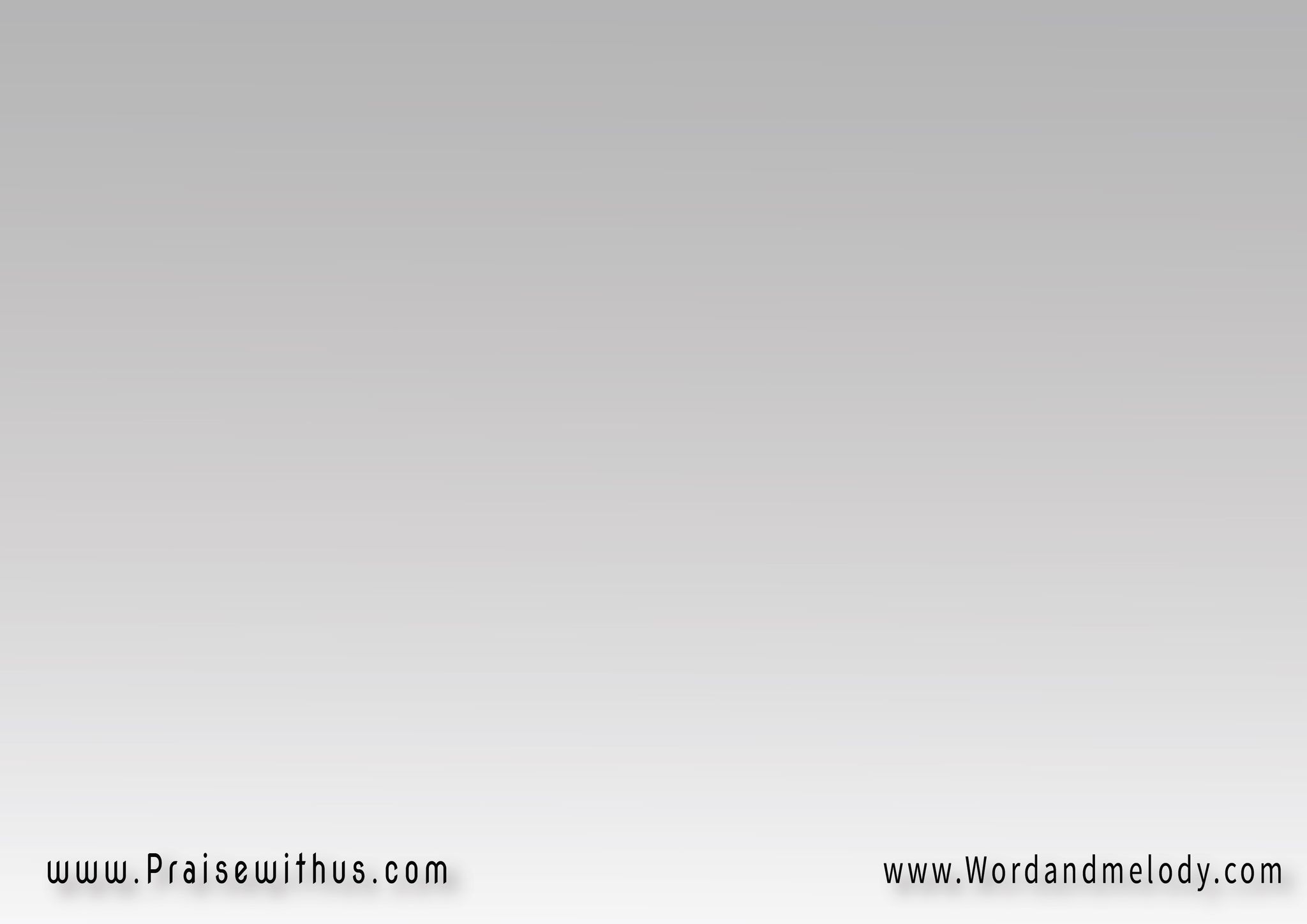 الرب قام وانتصر  
  وشوكة الموت كسر بالظفر الرب قام
الرب قام الرب قام           
الرب قام وانتصر
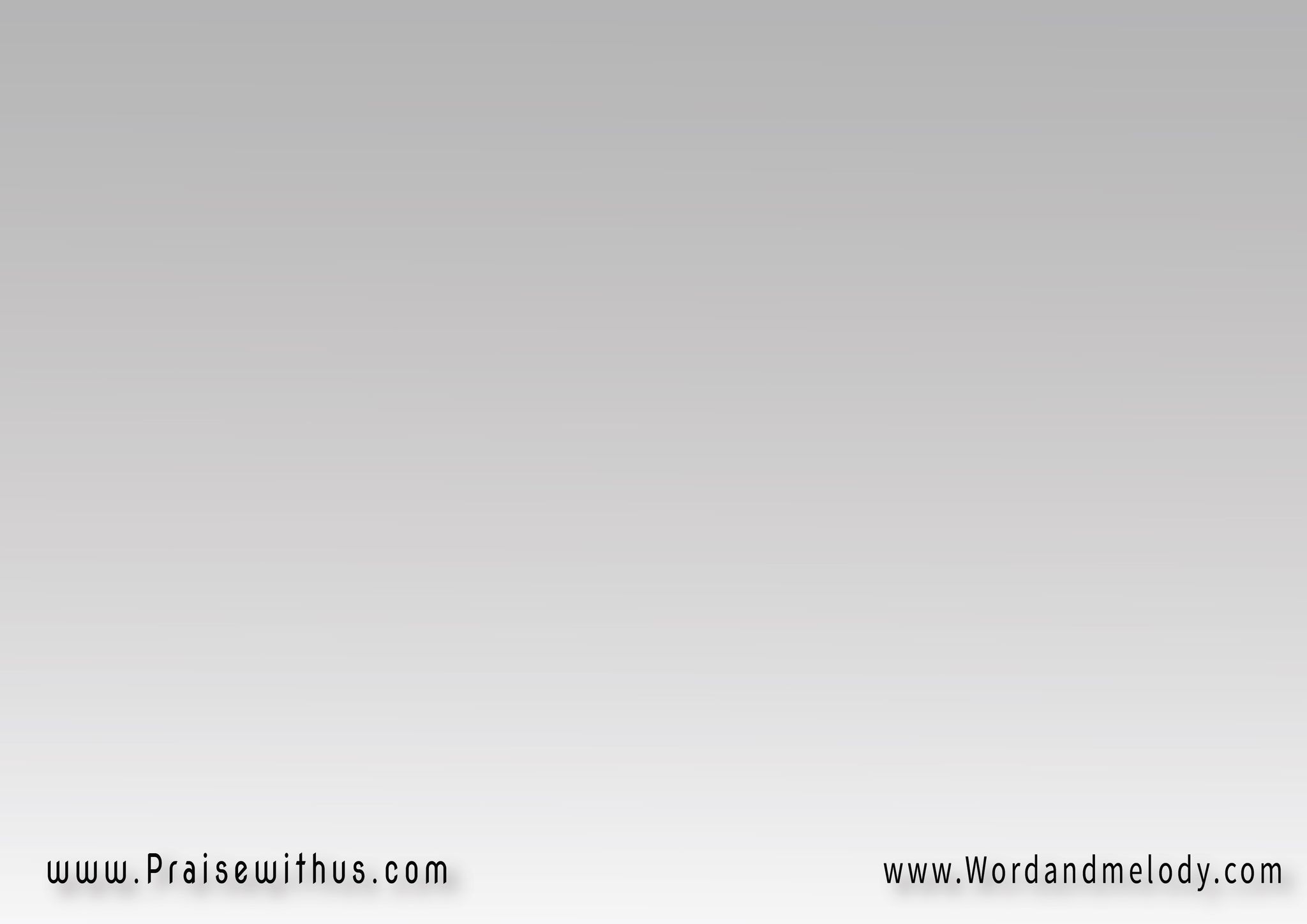 2-هيا ارفعوا صوت النشيدقد قام فالفجر الجديدوحادث الصلب الرهيبصار لنا فرح وعيد
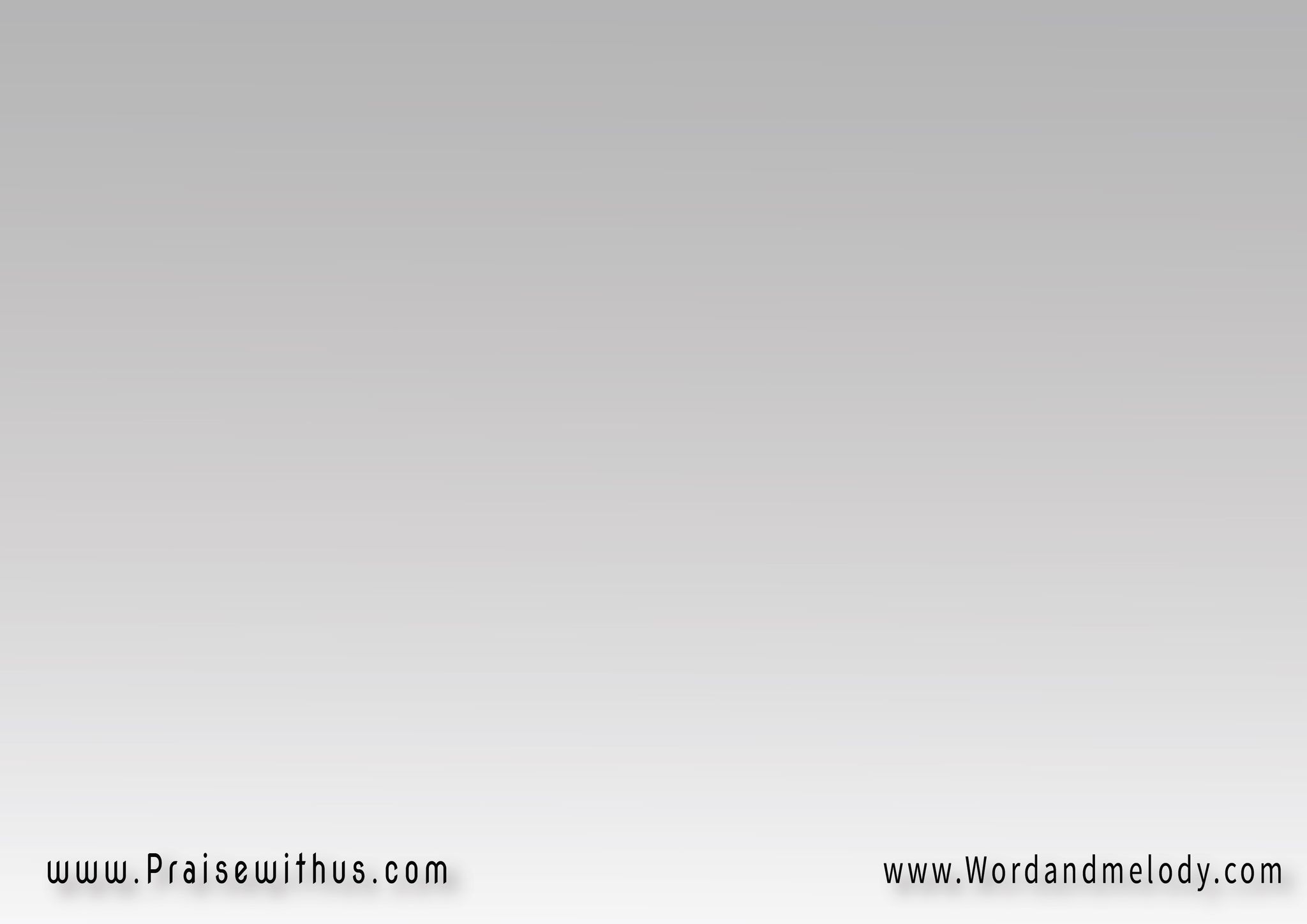 الرب قام وانتصر  
  وشوكة الموت كسر بالظفر الرب قام
الرب قام الرب قام           
الرب قام وانتصر
3- قد قام ونلنا فداه
اذ كنا امواتا خطاه
اقامنا معه وصار
لنا بموته الحياه
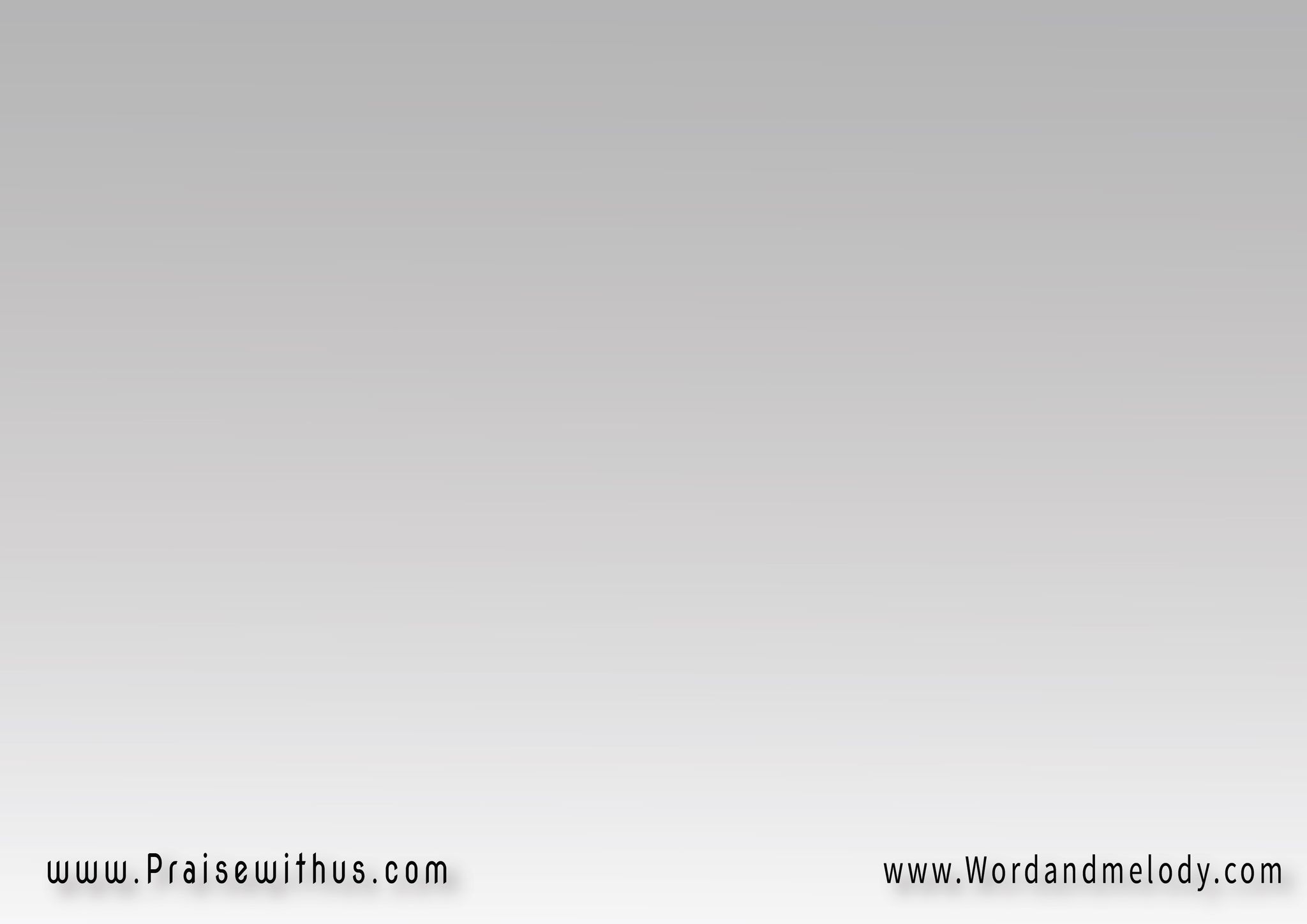 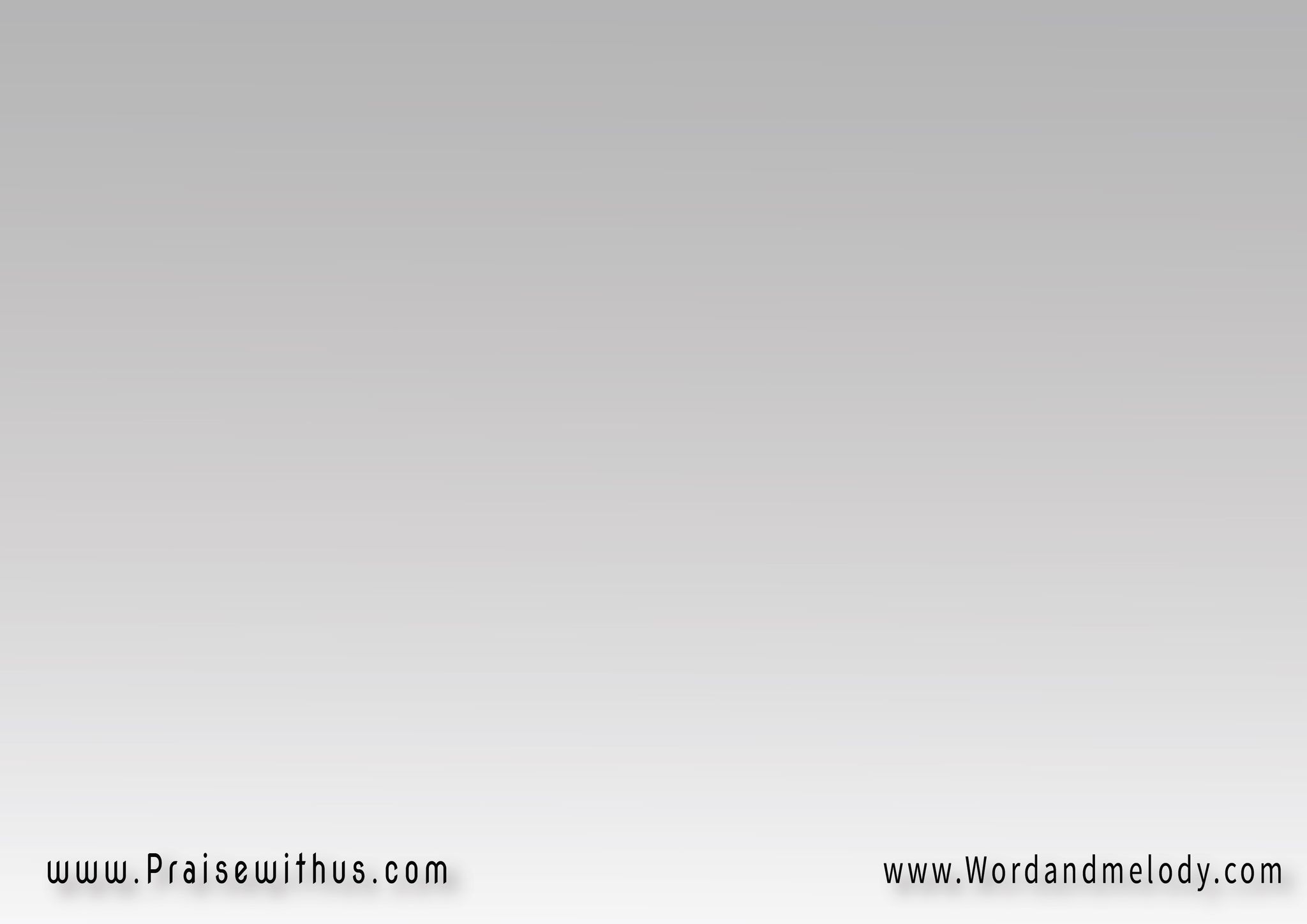 الرب قام وانتصر  
  وشوكة الموت كسر بالظفر الرب قام
الرب قام الرب قام           
الرب قام وانتصر
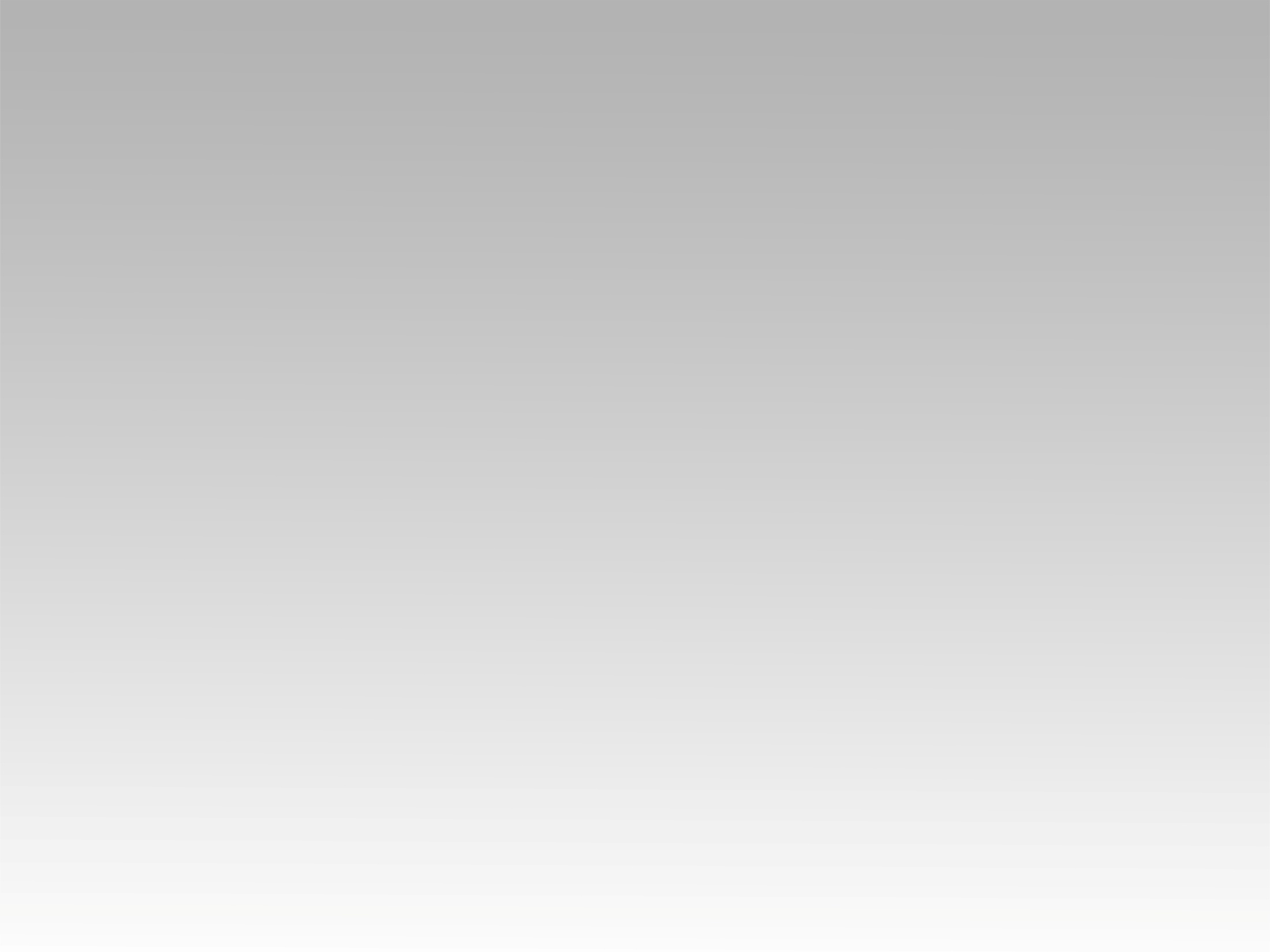 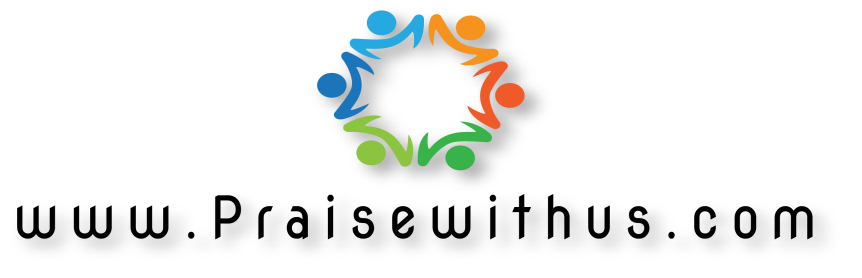